ANATOMICAL TERMS
Biology
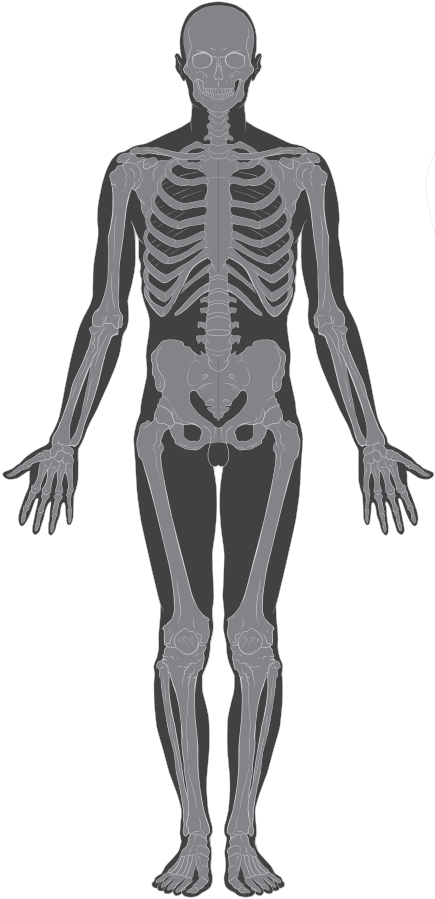 Distal
Away from the center (trunk).
Ex: The foot is distal to the hip.
distal
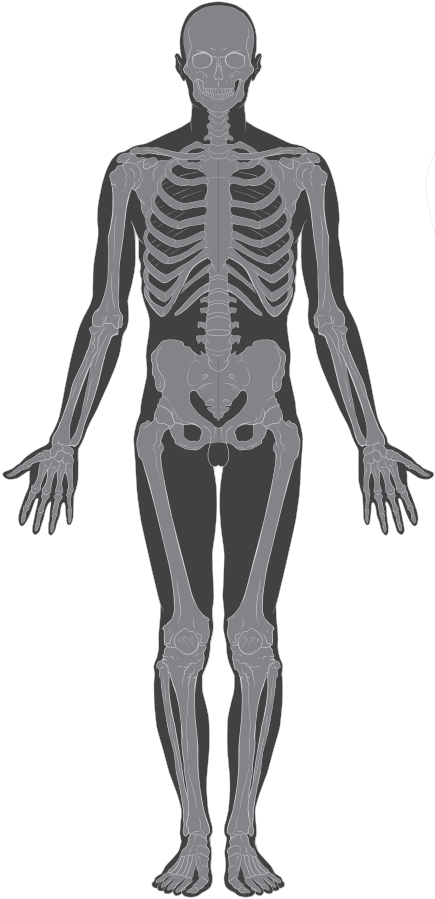 Proximal
Closer to the center (trunk).
Ex: The knee is proximal to the foot.
proximal
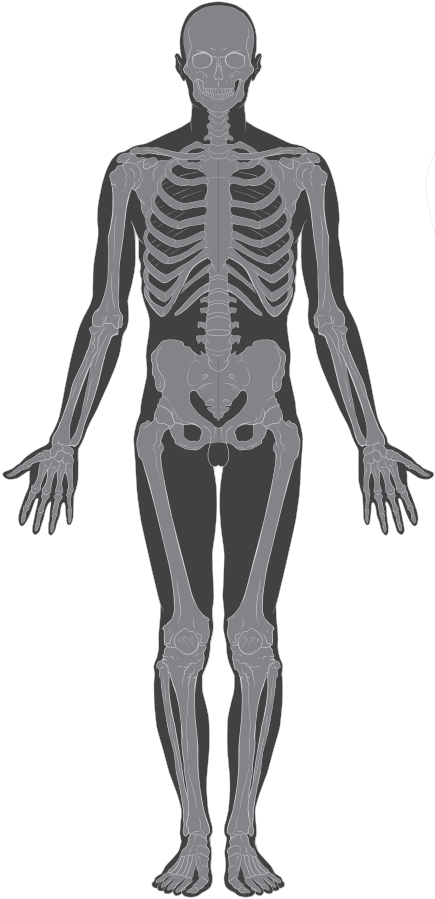 Lateral
medial
Away from the midline.
Ex: The hip is lateral to the spine.
lateral
Medial
Closer to the midline.
Ex: The clavicle is medial to the spine.
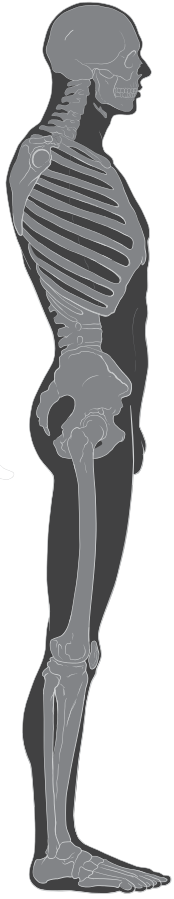 Anterior
To the front.
Ex: The nose is anterior to the ear.
anterior
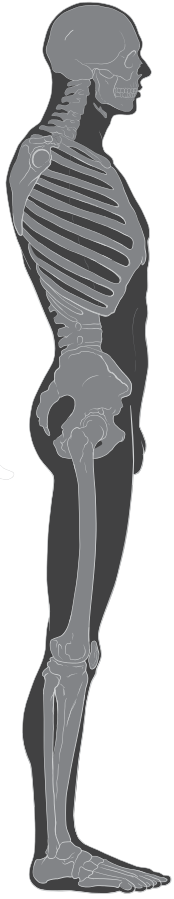 Posterior
The back side.
Ex: The gluteus maximus is located on the posterior side of the body.
posterior
Superior
Above (closer to the head)
Ex: The head is superior to the shoulder bone.
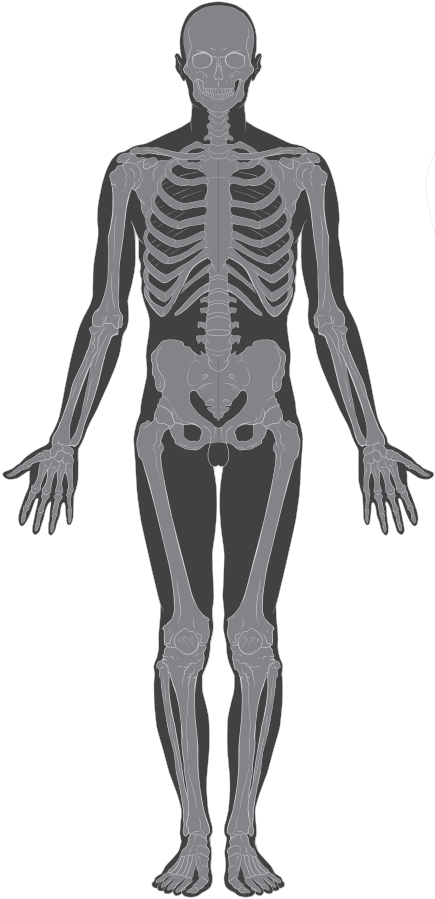 superior
Inferior
Below (closer to the feet)
Ex: The shoulder bone is inferior to the head.
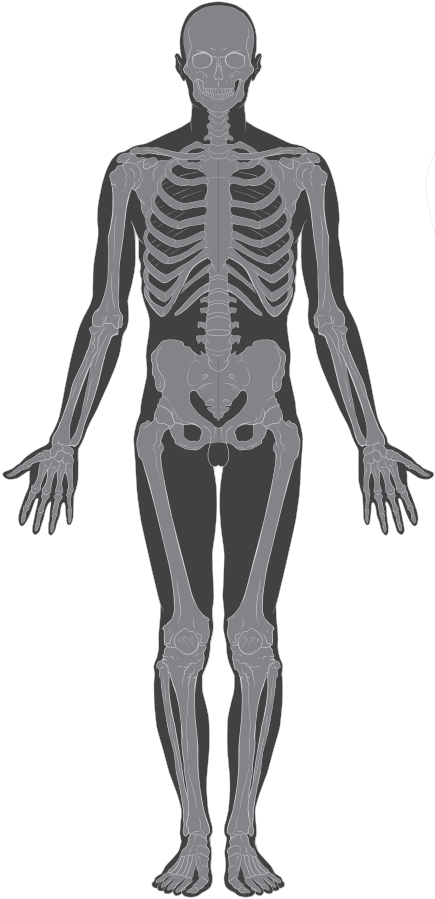 inferior
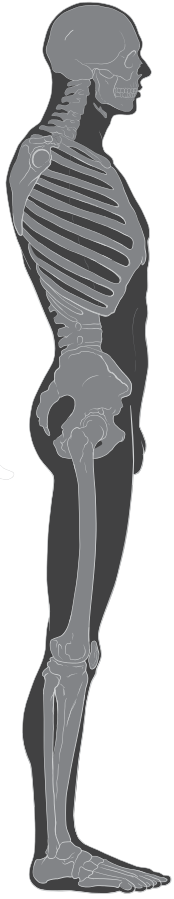 Ventral
Closer to the front, or underside, of the body.
Ex: The chest is ventral to the spine.
ventral
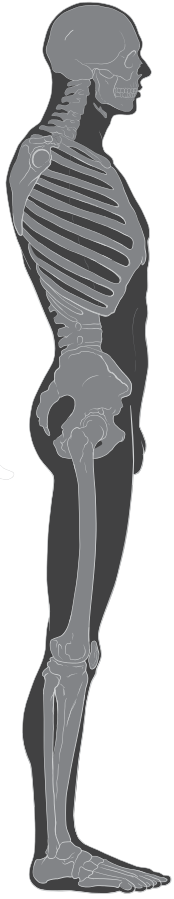 Dorsal
Closer to the back, or topside, of the body.
Ex: The gluteus maximus is dorsal to the naval.
dorsal